Đạo đức
Bổn phận trẻ em
(2 tiết – tiết 2)
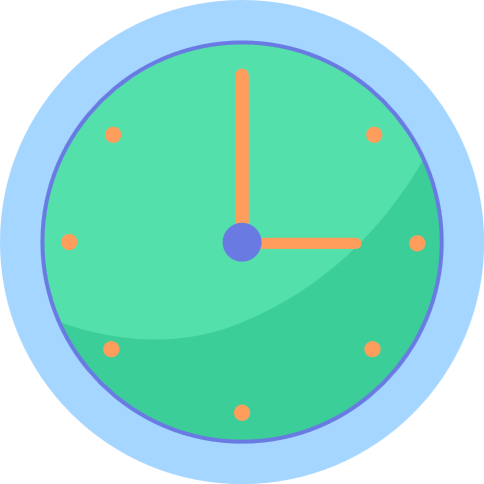 KHỞI ĐỘNG
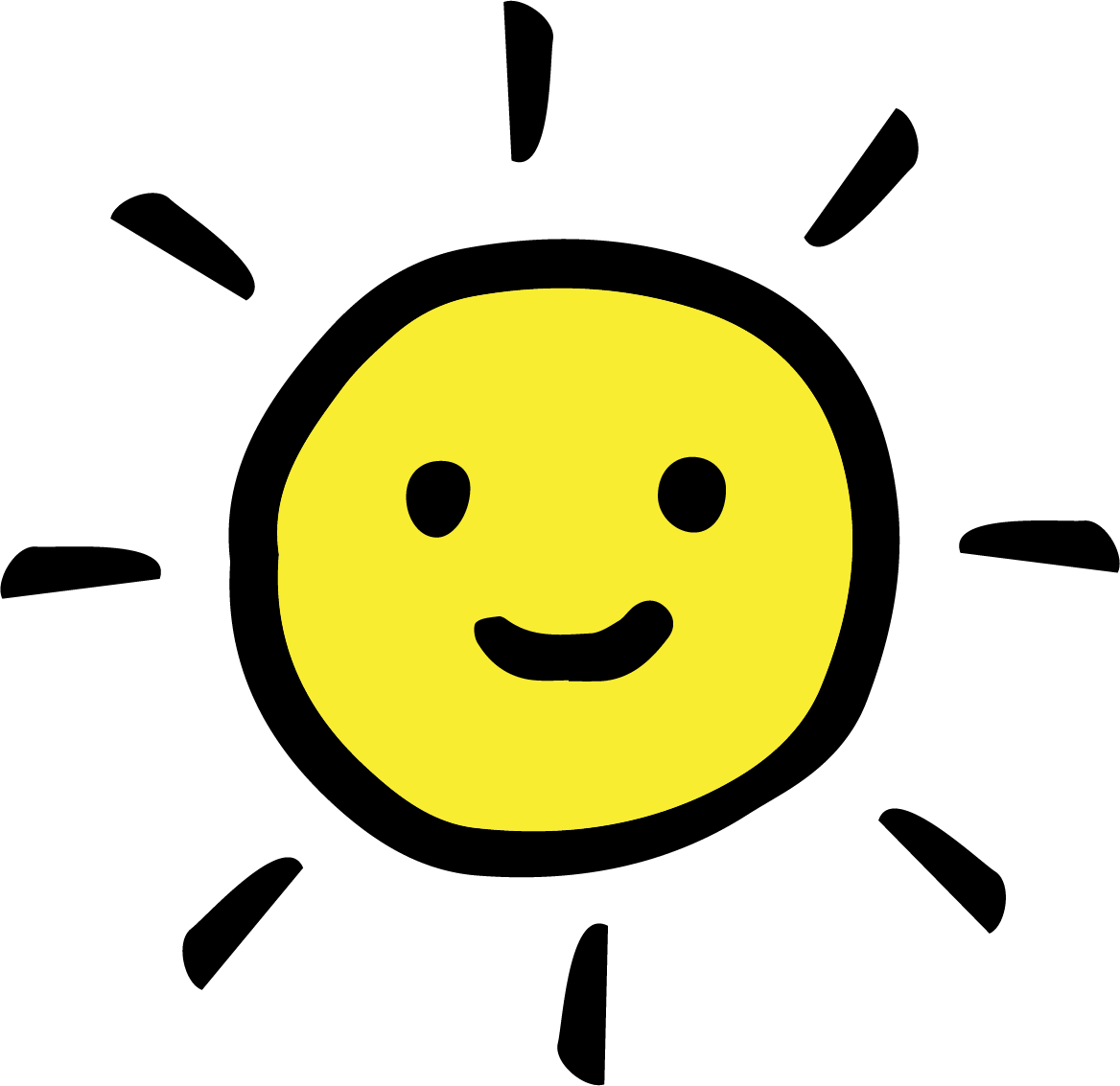 Luyện tập
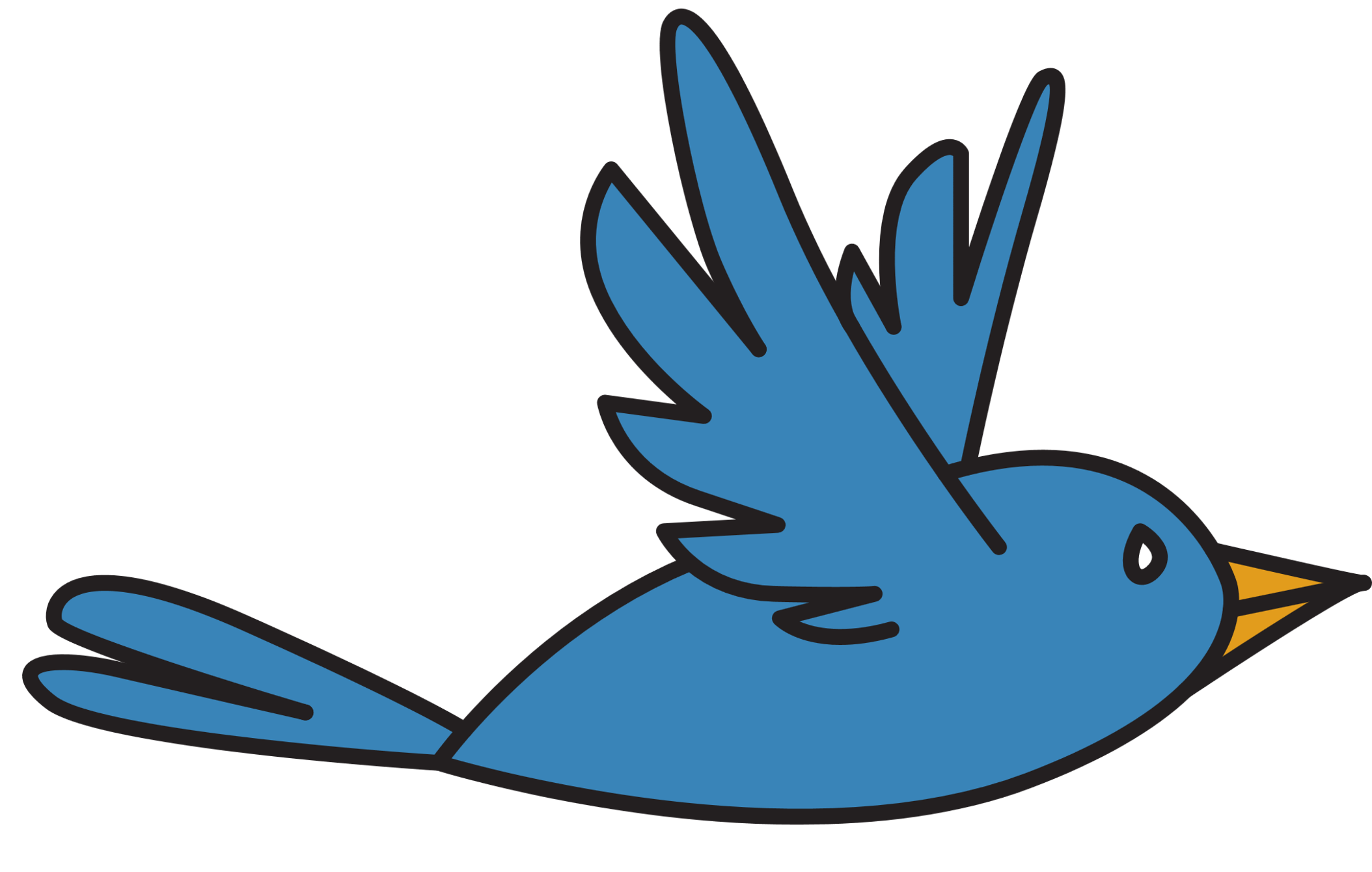 Nhật xét các ý kiến sau
HOẠT ĐỘNG
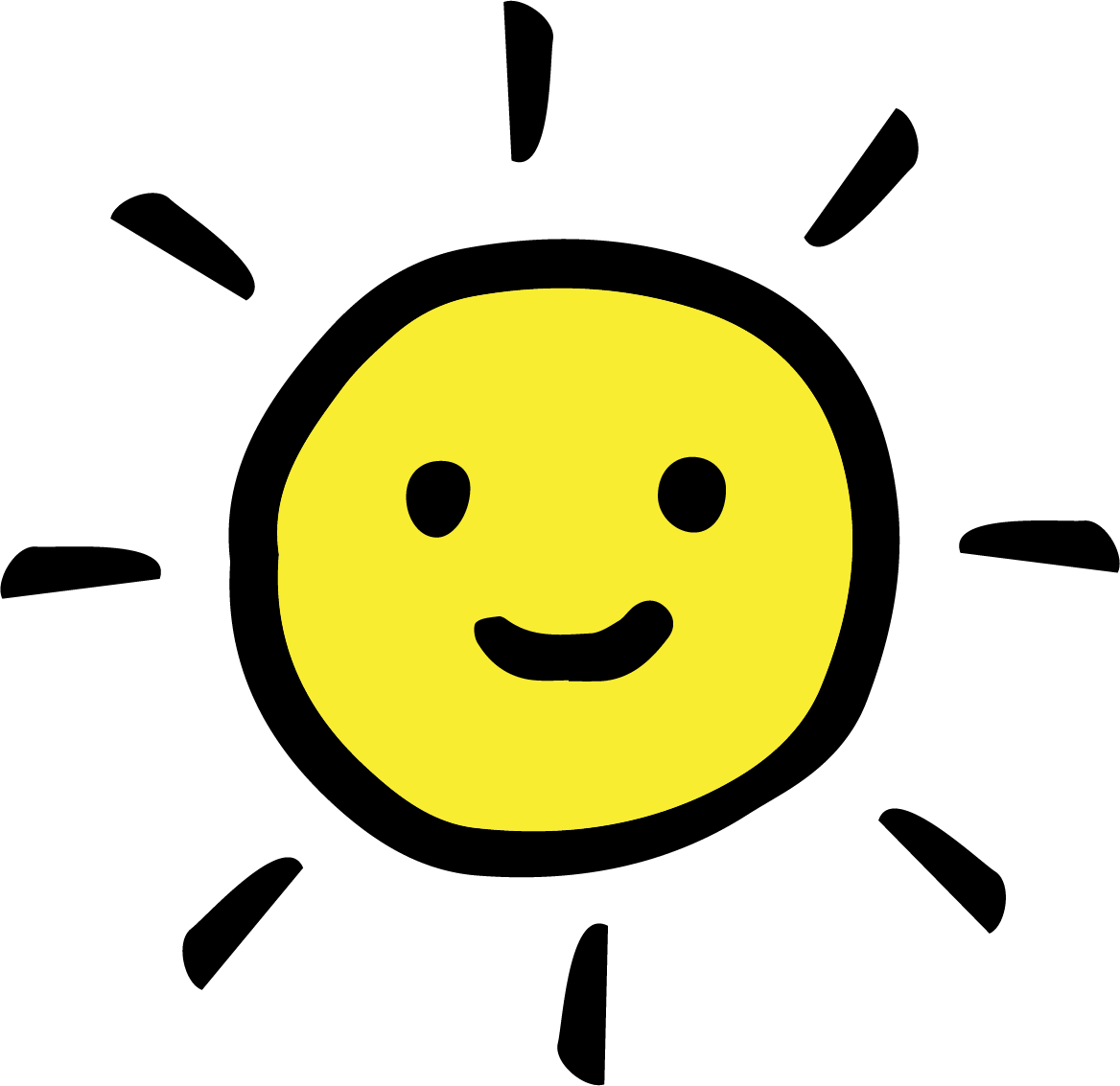 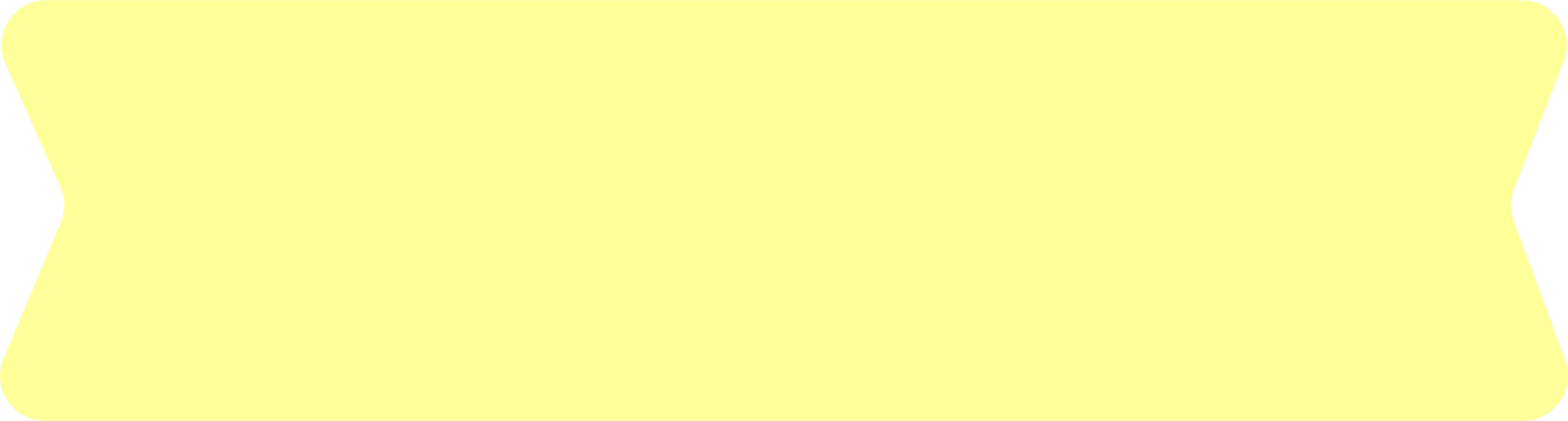 TRÒ CHƠI
BÍ ĐỎ
CÓ CẢM XÚC
BÍ ĐỎ
CÓ CẢM XÚC
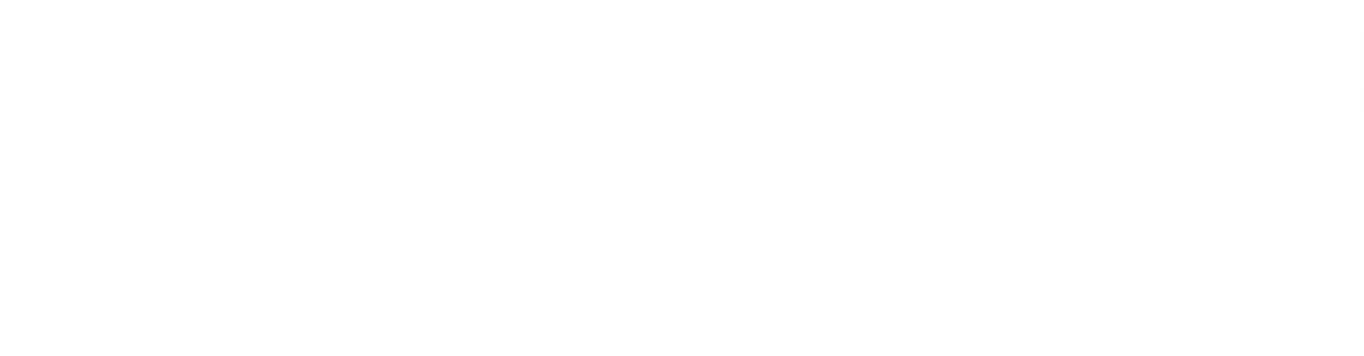 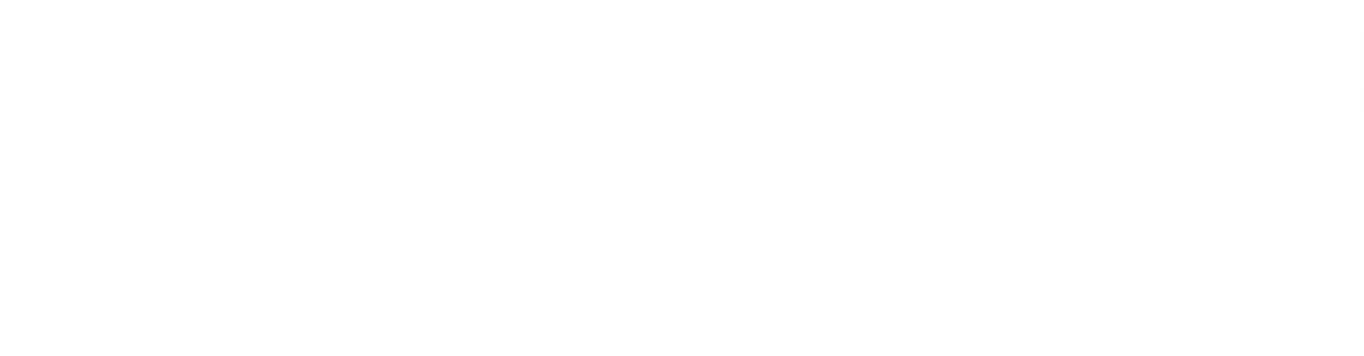 Yêu cầu: HS dùng thẻ mặt buồn, mặt cười để trả lời. Nếu đúng, giơ mặt cười, nếu sai, giơ mặt buồn
Haha
Huhu
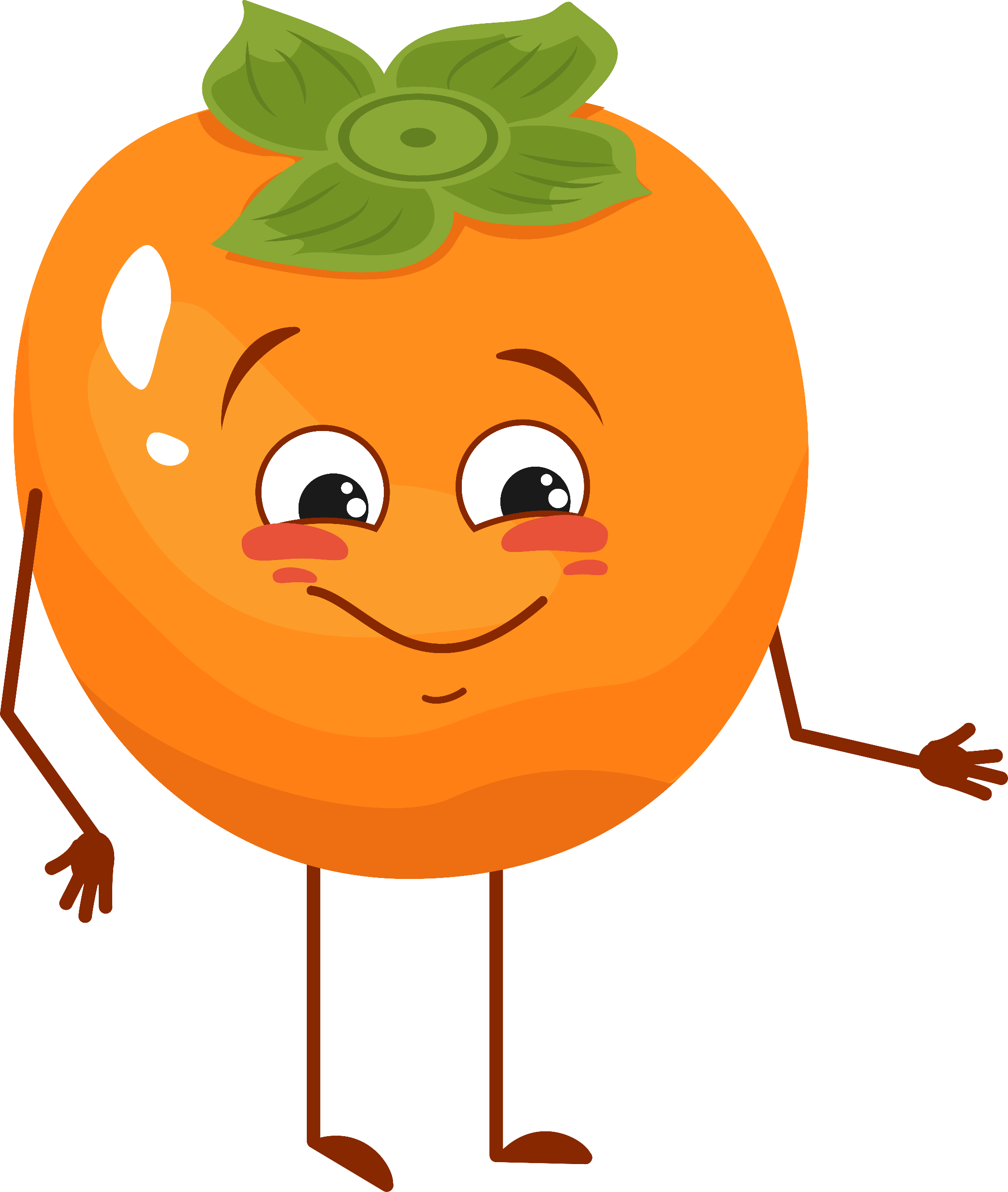 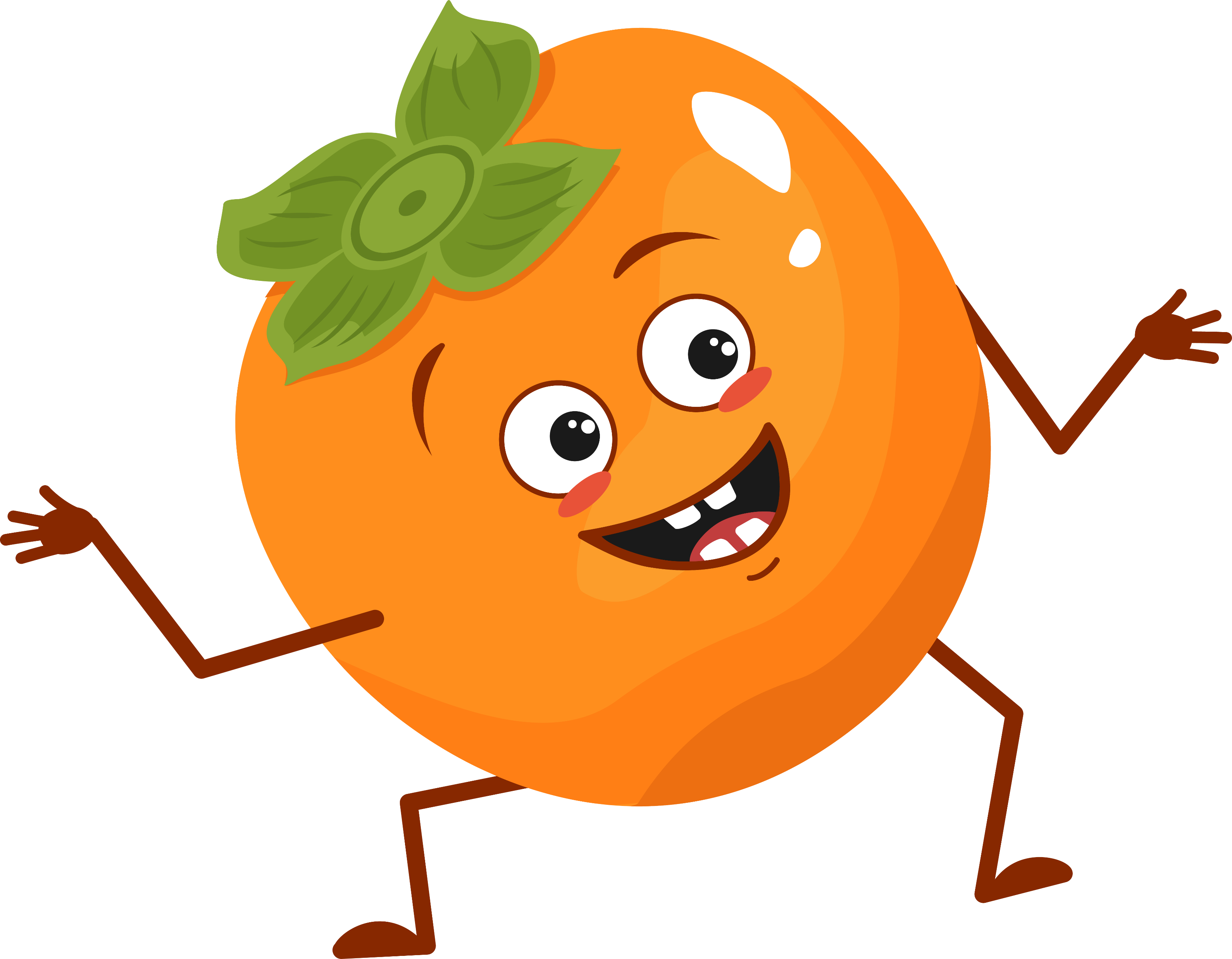 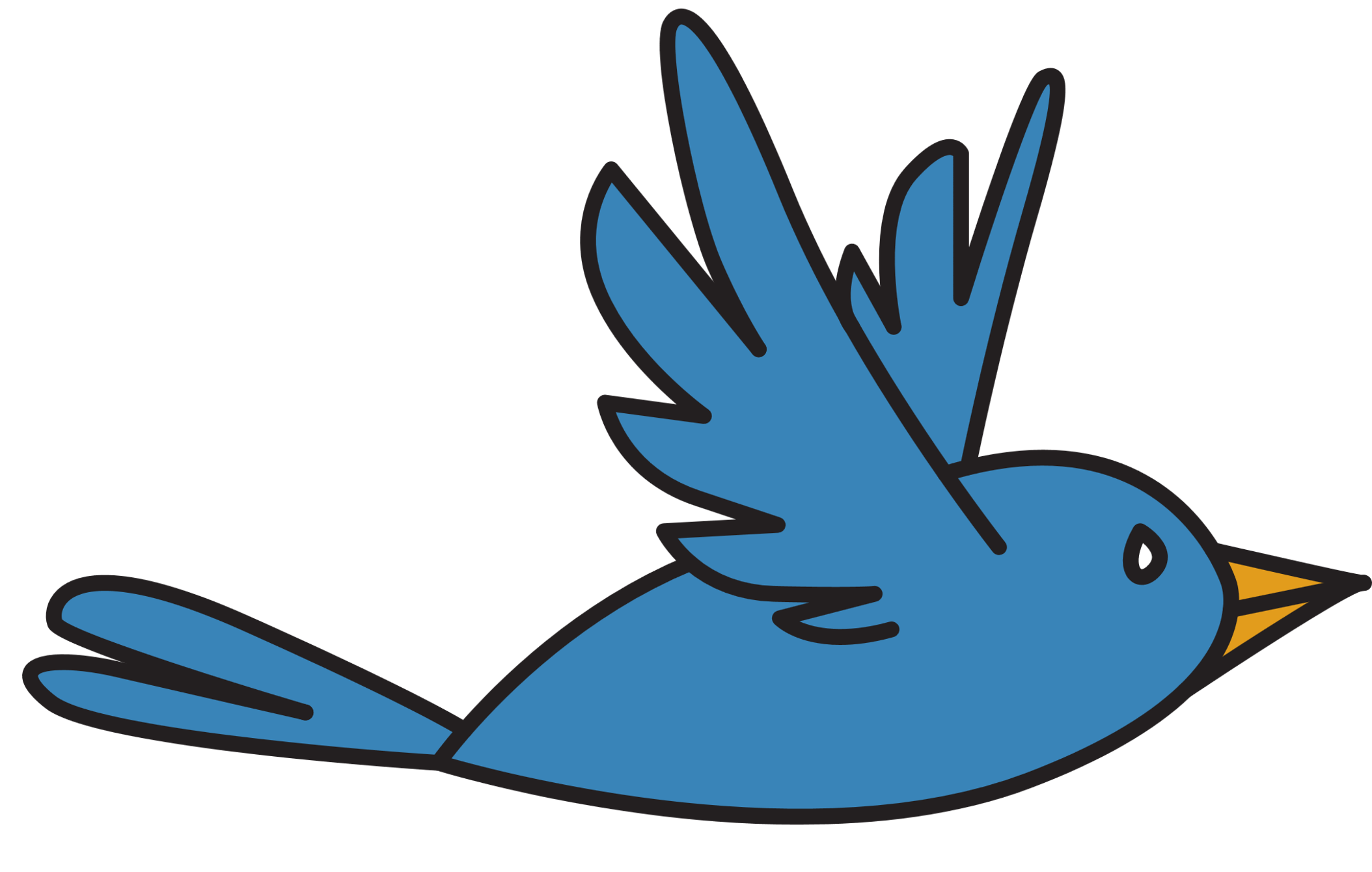 Bày tỏ thái độ đồng tình, không đồng tình với lời nói, việc làm cụ thể
HOẠT ĐỘNG
a.	Giúp đỡ người thân trong gia đình bằng những việc làm vừa sức.
Đồng tình vì đây là việc làm thể hiện bổn phận của bản thân, biết giúp đỡ mọi người trong gia đình.
b.	Xem một số trò chơi bạo lực để giải trí.
Không đồng tình vì không nên xem các trò chơi bạo lực.
c.	Phát huy phong tục, tập quán, truyền thống văn hoá tốt đẹp của quê hương.
Đồng tình vì đây là việc làm thể hiện bổn phận của bản thân đối với xã hội.
d. Giữ gìn vệ sinh, rèn luyện thân thể để nâng cao sức khoẻ.
Đồng tình vì đây là việc làm thể hiện bổn phận của bản thân đối với bản thân mình.
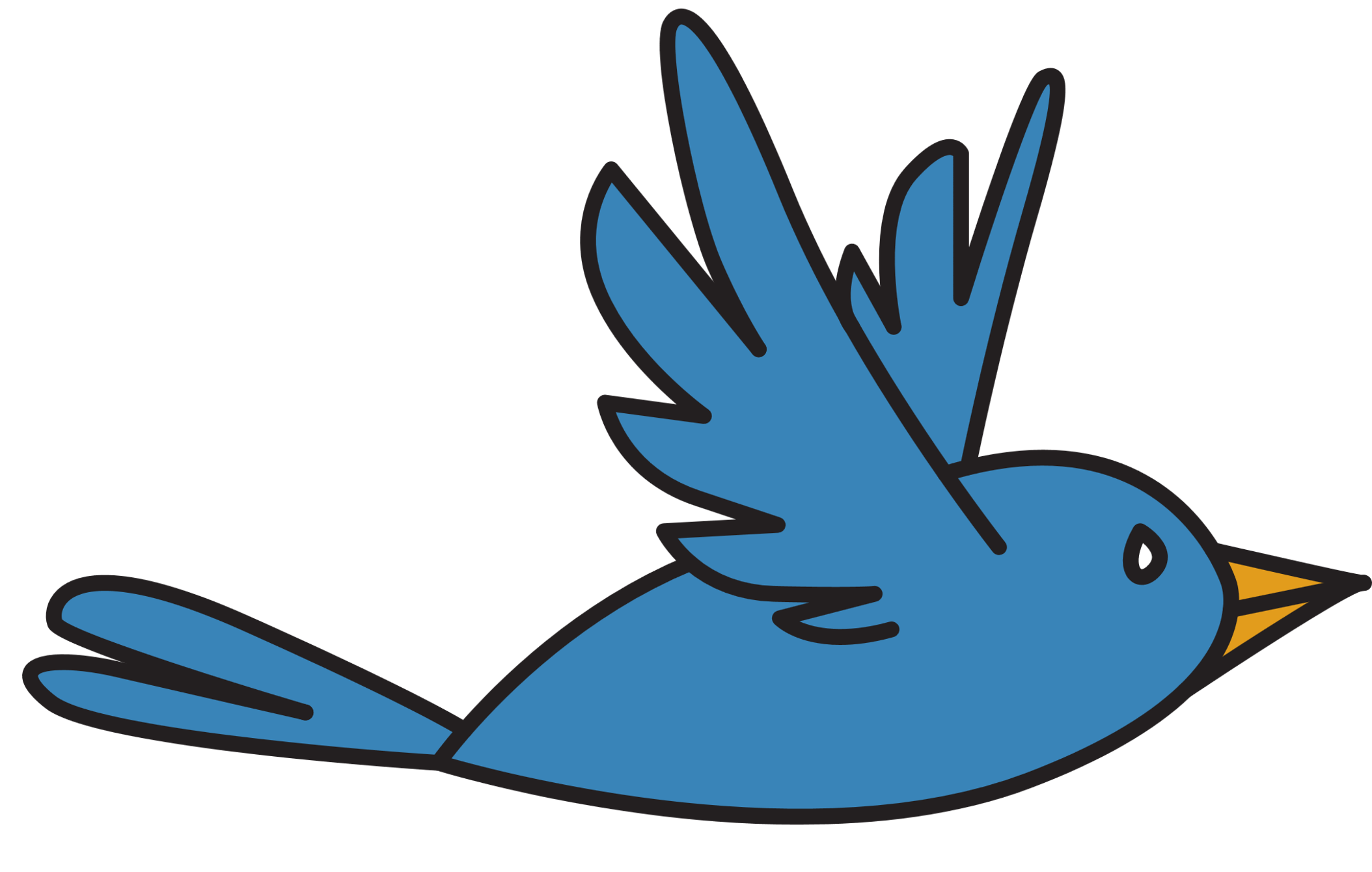 Xử lý tình huống
HOẠT ĐỘNG
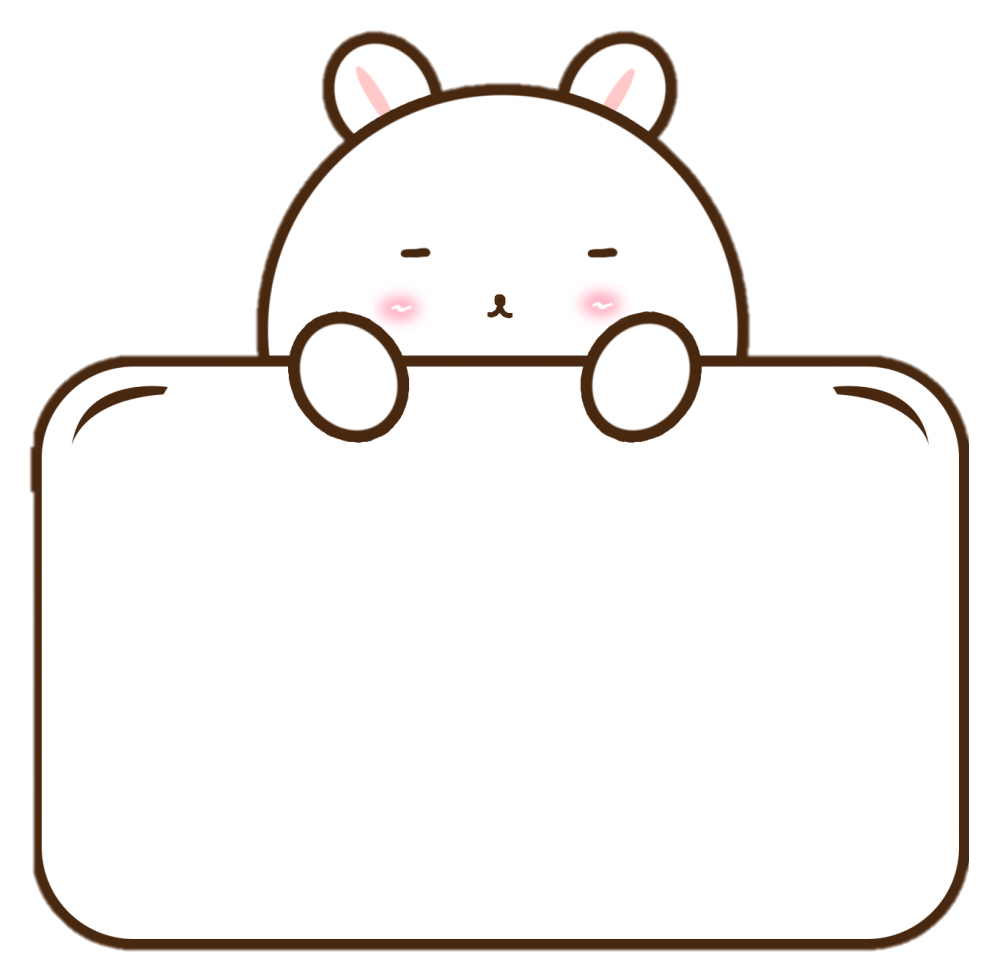 Tình huống
1
Na cùng gia đình có một buổi cắm trại ở bờ biển. Sau khi tắm biển và ăn uống, Na nhìn thấy có nhiều rác gần đó. Na nghĩ: “Rác này không phải của gia đình mình. Mình có nên dọn không nhỉ?”.
Nếu là Na, em sẽ làm gì?
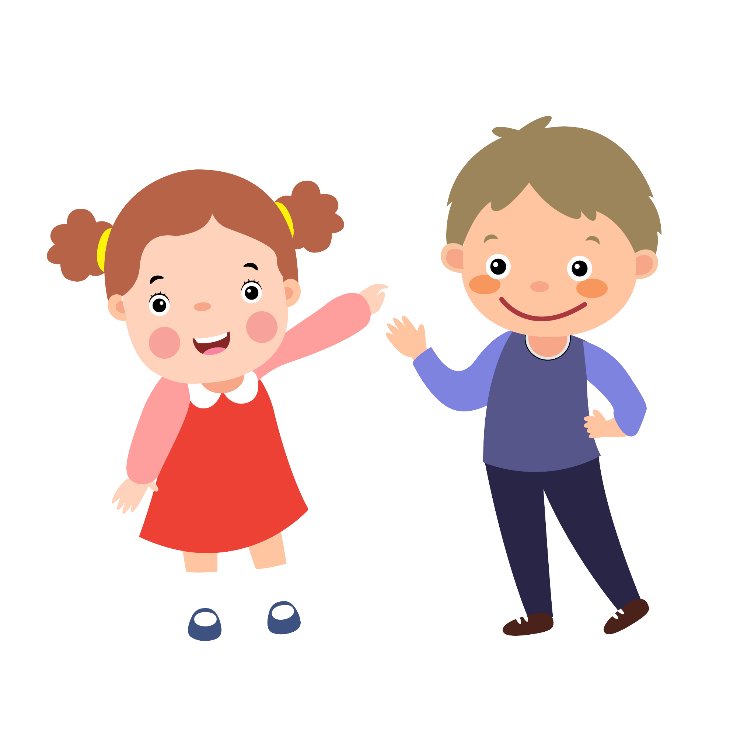 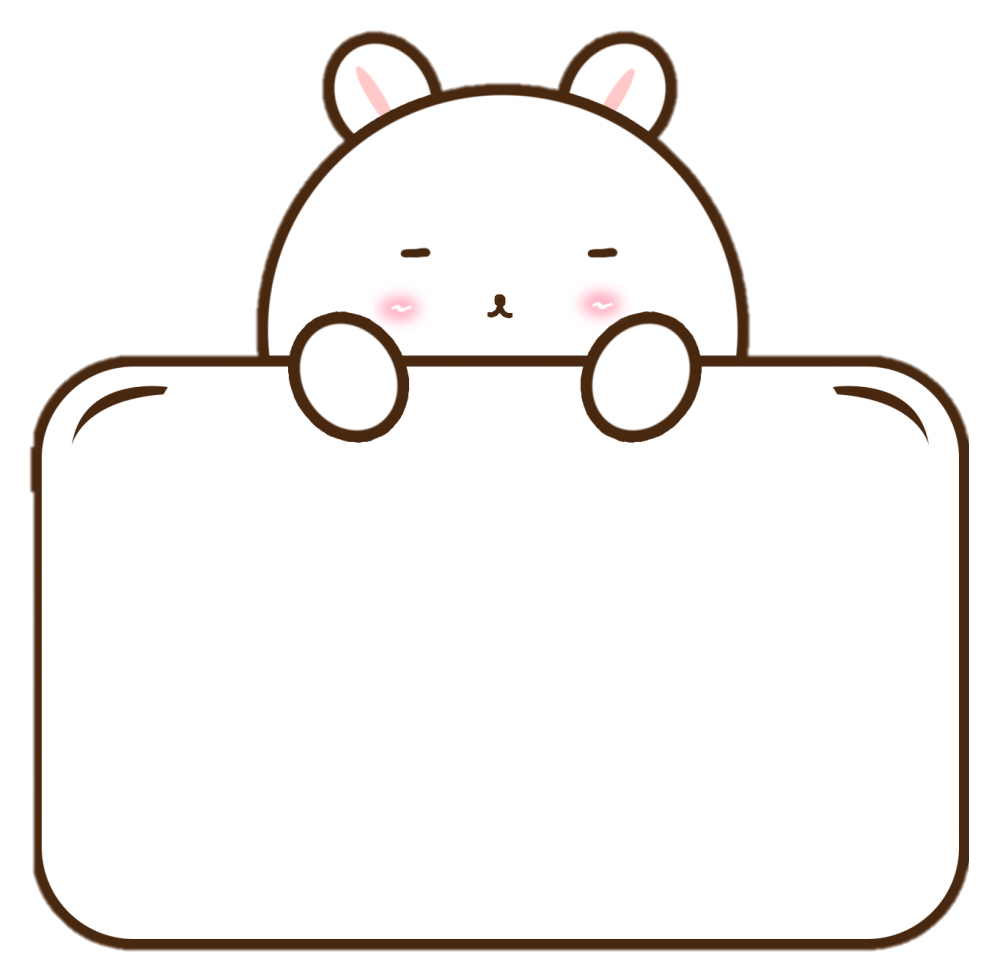 Tình huống
2
Cuối tuần, trong khi Bin đang say sưa chơi điện tử thì mẹ Bin cần đi siêu thị nên giao Bin trông.
Nếu là Bin, em sẽ làm gì?
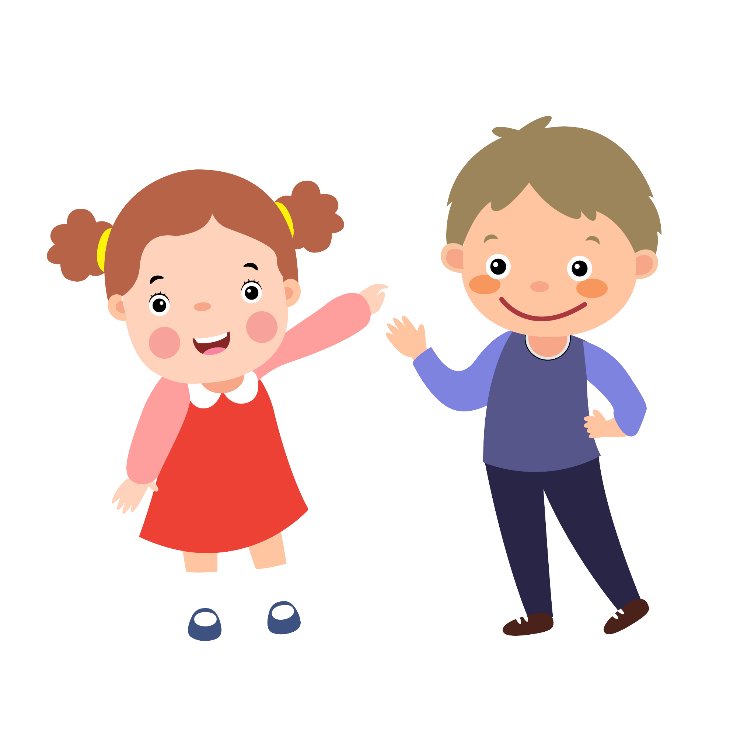 CHIA SẺ TRƯỚC LỚP
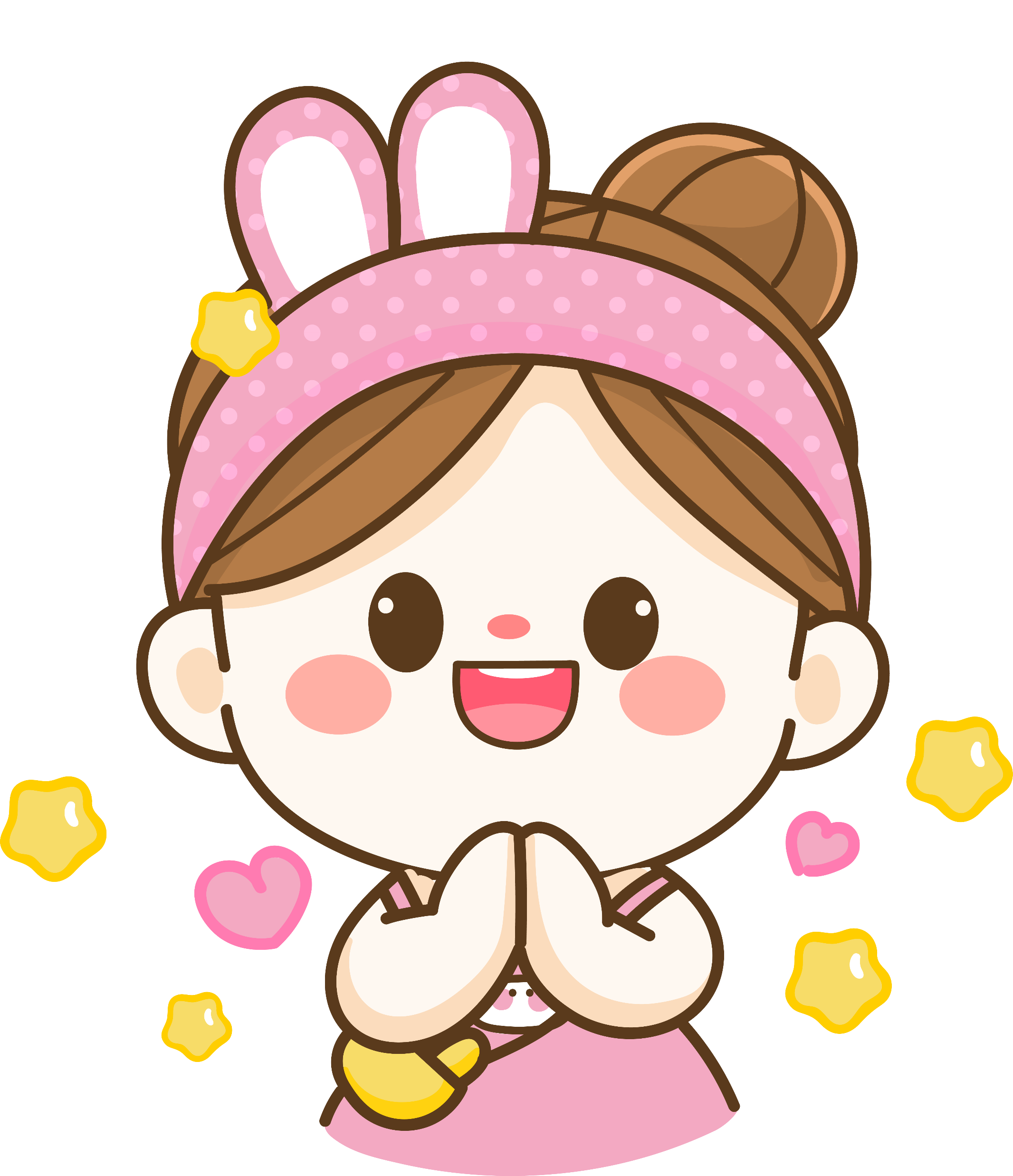 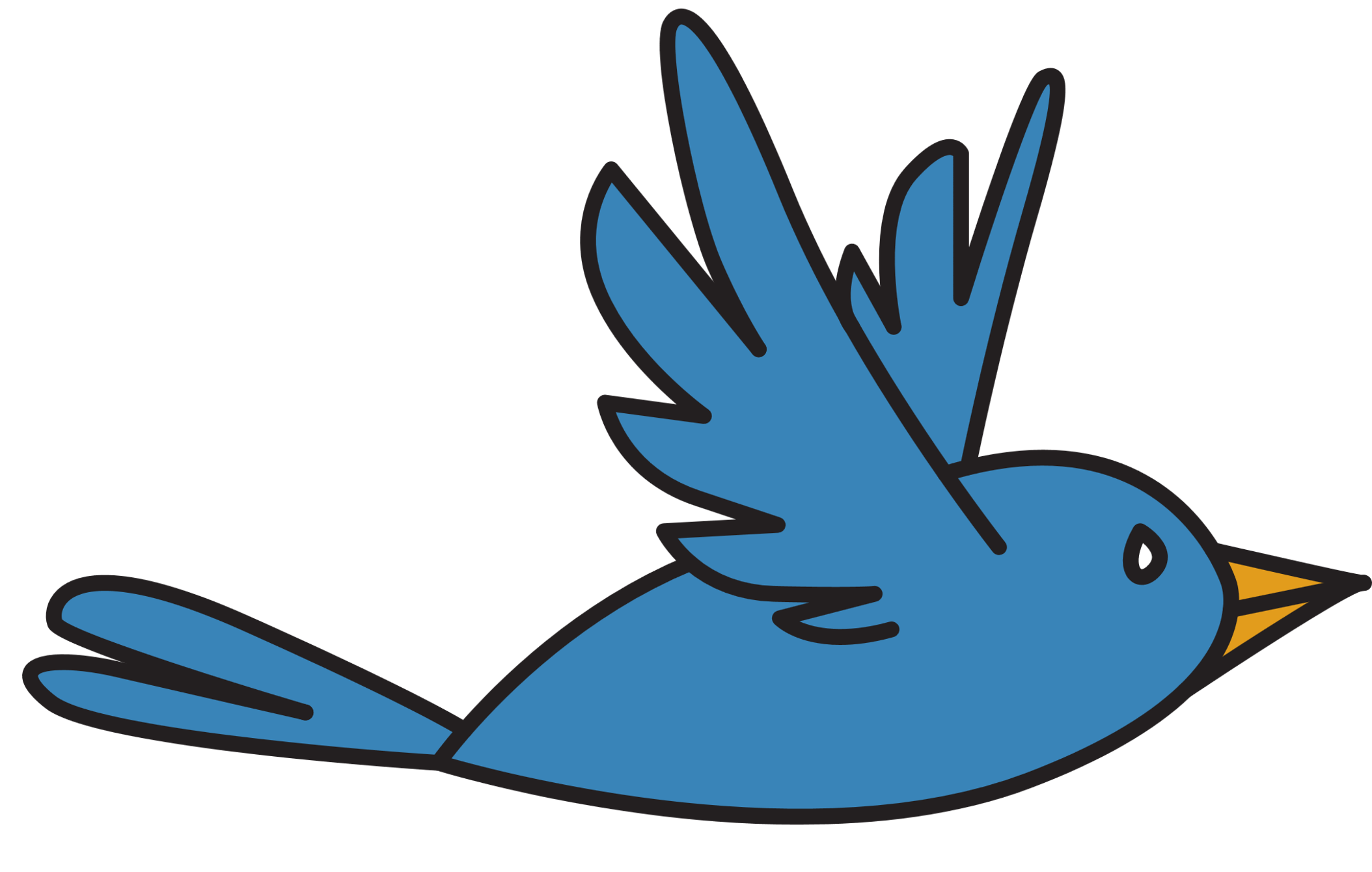 VẬN DỤNG
HOẠT ĐỘNG